Political Advertising Spend Trend
Scan or click to access more local insights
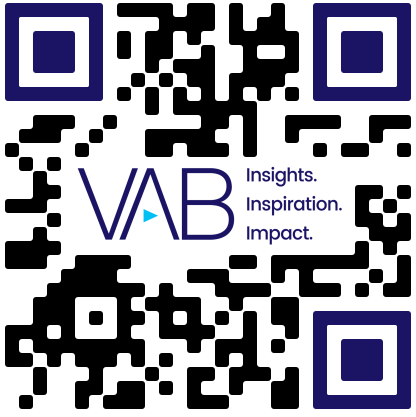 This election year is projected to have the largest political ad spend ever with the category tripling expenditures vs. 2016
U.S. Total Political Ad Spending, 2016-2024
$ in Billions and % total media ad spending
Political Ad Spend	% Total
$12.3
$10.0
$9.6
$5.4
3.8%
$4.3
3.1%
2.9%
2.3%
2.2%
2016	2018	2020	2022	2024
Source: Insider Intelligence / eMarketer Forecast, ‘US Total Political Ad Spending, 2016-2024’, 12/1/23. Note: 2020-2024 growth = 28.7%; includes advertising related to federal, state or local politics, including elections and lobbying activities; includes advertising directly related to legislative and regulatory issues.
This information is exclusively provided to VAB members and qualified marketers.